How to use digital tools to improve workers’ health?A case study.
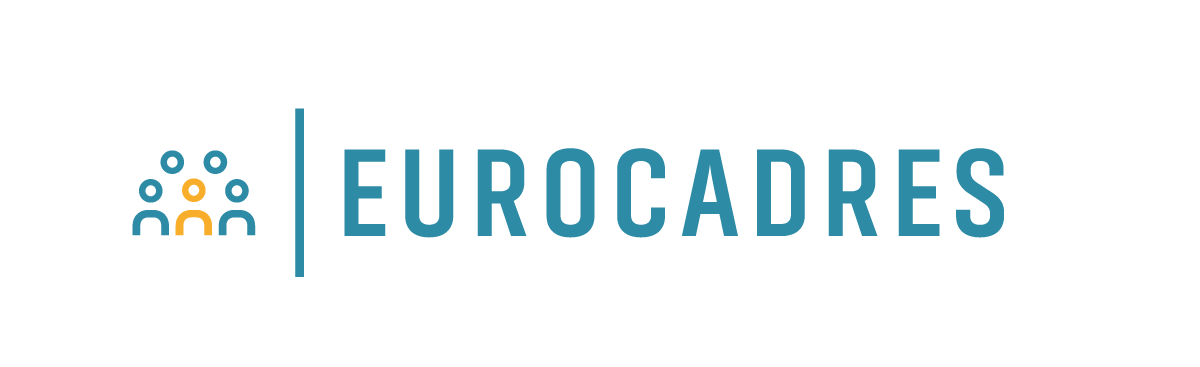 Paris, 10/20-21/2022
A hard day’s night
Agenda
Help!
We can work it out
Get back
With a little help from my friends
A
Hard
Day’s
Night
Work health+Digitalisation=Issues+Challenges?
Risk prevention
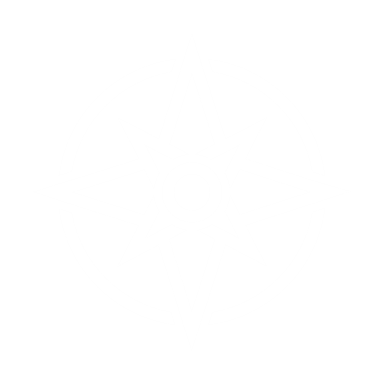 [Speaker Notes: Prevention: primary (reduce risk factors) ; secondary (reduce the impact) ; tertiary (soften the impact) 
WHO (1948)]
Work load
[Speaker Notes: Heavy
Not measured
Correlated to evaluation system, it is antagonistic to the right to disconnect and reject non « added value » times like training, admin, etc. to personal time.
In France, absence of control on incoming work load may be judged as moral harassment.]
Right to disconnect
[Speaker Notes: Collective right, often not compatible with work organisation, work load, evaluation system and so often pushed back to the individual responsability of duty to disconnect.]
Hybrid work / telework
[Speaker Notes: Telework: contract execution mode (in France at least)
Specifically: work day densified due to no break, back to back meetings, sometimes due to over goodwill to preserve team work, but sometimes for control purpose too.]
Help!
Viva Insights Manager?Work health
Over hours work
Meeting sickness
Over hours communication
Manager role model
[Speaker Notes: Double connection or reconnection
Meeting sickness: long lasting meetings, same time meetings, back to back meetings, multitasking during meetings
Emailing over hours: feature to delay emailing to the next day
Two major points to consider, especially considering actual consideration about the subject mattter.]
From qualitative to quantitative
From individual to collective
We
Can
Work
It
Out
Which approach?Why?
Work’s Council
+
Expertise
[Speaker Notes: Specific to France :
- Work’s council
- Introducing a new technology let the company inform and consult the work’s council
- Work’s council is authorized to have the project audited by an independant expert
What is specific to other countries?]
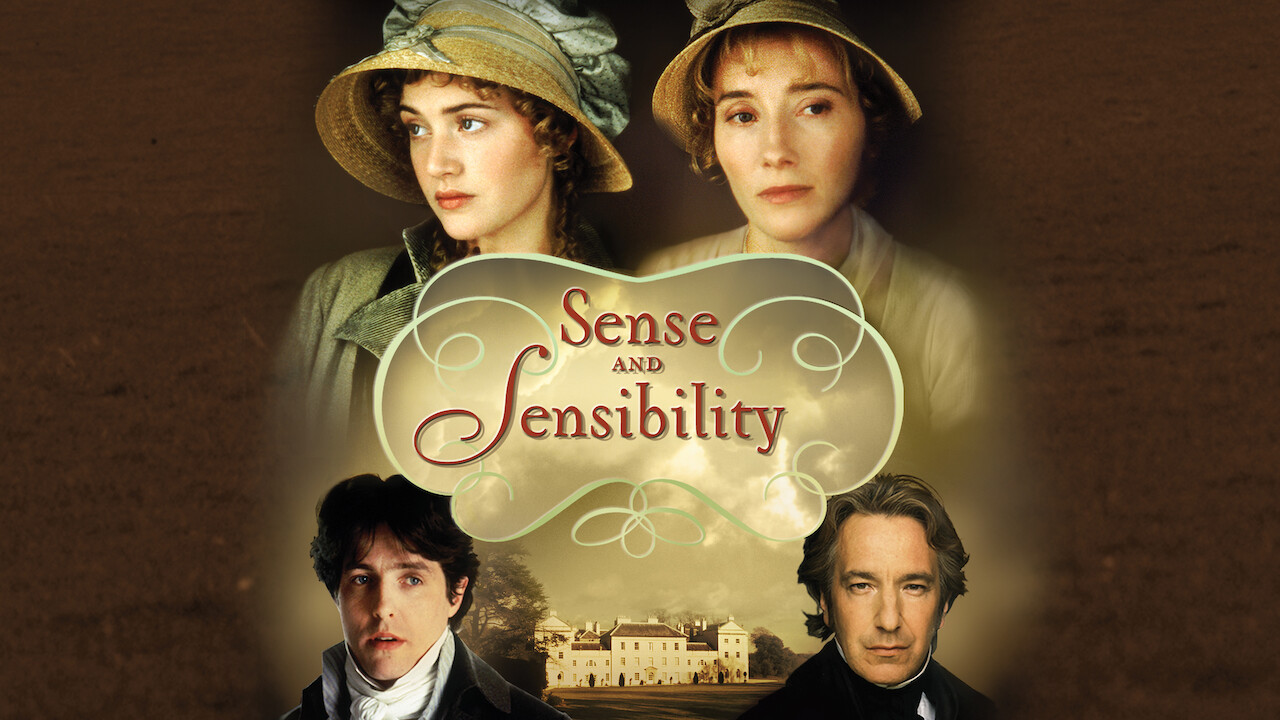 [Speaker Notes: Hot subject matter, « sense and sensibility » flavoured, so it must be avoided to fall into the trap of a sterile discussion, where sensibility is opposed to sense, but come back to the right questions.]
Data
[Speaker Notes: Le déploiement d’outils qui font remonter des données individuelles pour des traitements statistiques appelle à la vigilance.
Tout outil de ce type doit être accompagné de précautions, de garde fous et de garanties qui ne sont pas remis en cause suivant la mode ou l’impulsion managériale, y compris à des niveaux supérieurs à une filiale dans le cas d’une multinationale.
Dans le cas présent, les données sont pseudonymisées et il y a un seuil minimum de 9 personnes.
Dans le cas où un collectif tombe en-dessous de 9, du bruit statistique est introduit (confidentialité différentielle).
NB : ce seuil doit être un seuil minimal immuable et la négociation ou la consultation doit porter strictement et exclusivement avec cette valeur minimum de ce paramètre.]
Fundamentals
[Speaker Notes: Le déploiement d’outils de transformation numérique des organisations du travail appelle également à la vigilance.
Notamment, Viva Insights Manager doit rester un outil facultatif d’aide à la décision pour les managers : son utilisation ne doit donc pas être un objectif, de même que les données qu’il remonte ne doivent pas être partie-prenante de l’évaluation d’un objectif.
Également, Viva Insights Manager ne doit pas être dans ses usages un outil de contrainte pour les collectifs de travail.
Toute modification du fonctionnement de l’outil et toute modification de son usage devront faire l’objet d’une nouvelle information consultation du CSE.]
Get back
Postmortem documentation
[Speaker Notes: No go at the moment, until appropriate implementation is designed and a pilot is set up.

Typical issue of “top down” in worldwide companies.

Back to basics:
- Purpose: What is introducing this new tool for?
- Usages: by managers, work collectives, leadership team, plus articulation with work health service and work’s council / trade unions
Change management: rather follow-up than management and among managers but individual contributors as well. 
Follow-up, post mortem documentation and continuous improvement.

Company’s decisions regarding work organisations have to be coherent with practical actions to improve work organisations.

Precise and scheduled follow-up regarding:
- Implementation
- Usage
- Indicators driven observations
- Impact on work organisations
- Impact on the usage of the data sources tools]
With
A
Little
Help
From
My
Friends
Experience sharing
European framework agreement
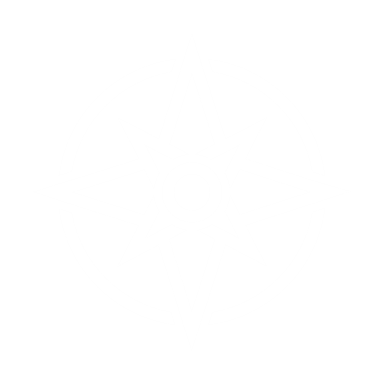 [Speaker Notes: Design organisation with every stakeholders
Follow-up for continuous improvment]
Who?

What?

When?
Where?

Why?

How?
Audit
+
Expertise
=
Questioning !
GDPR
+
DPIA
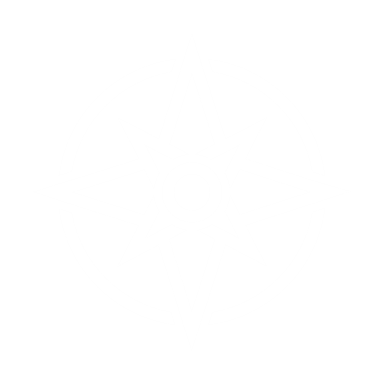 [Speaker Notes: The 5 principles of article 5.

Some documents :
https://ec.europa.eu/info/law/law-topic/data-protection/reform/rules-business-and-organisations/obligations/when-data-protection-impact-assessment-dpia-required_fr
https://d28j9ucj9uj44t.cloudfront.net/uploads/2020/12/prospect-dpia-workers-guide.pdf

Never hesitate to get help from local GDPR authority.]
Follow-up
Don’t blame digitalisation for anything being done anyhow!
[Speaker Notes: Human in control principle.]
The floor is yours!
Thank you 
How to use digital tools to improve workers’ health?A case study.
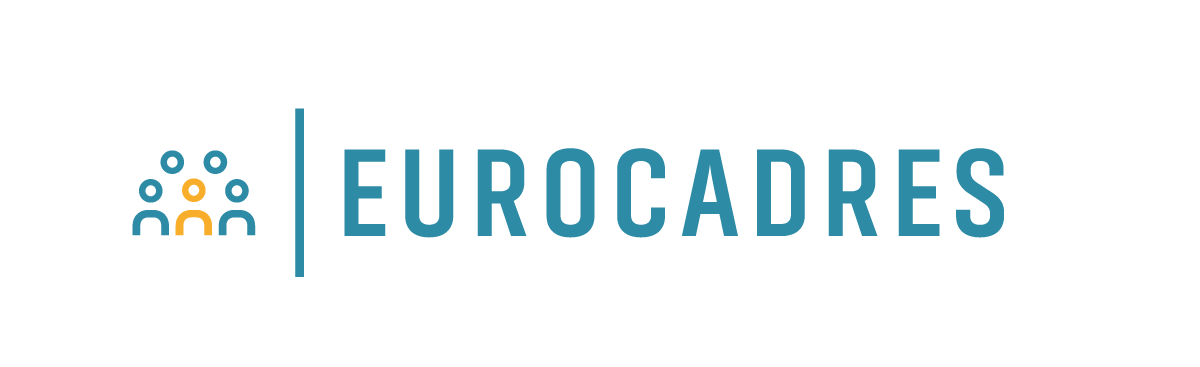 Paris, 10/20-21/2022